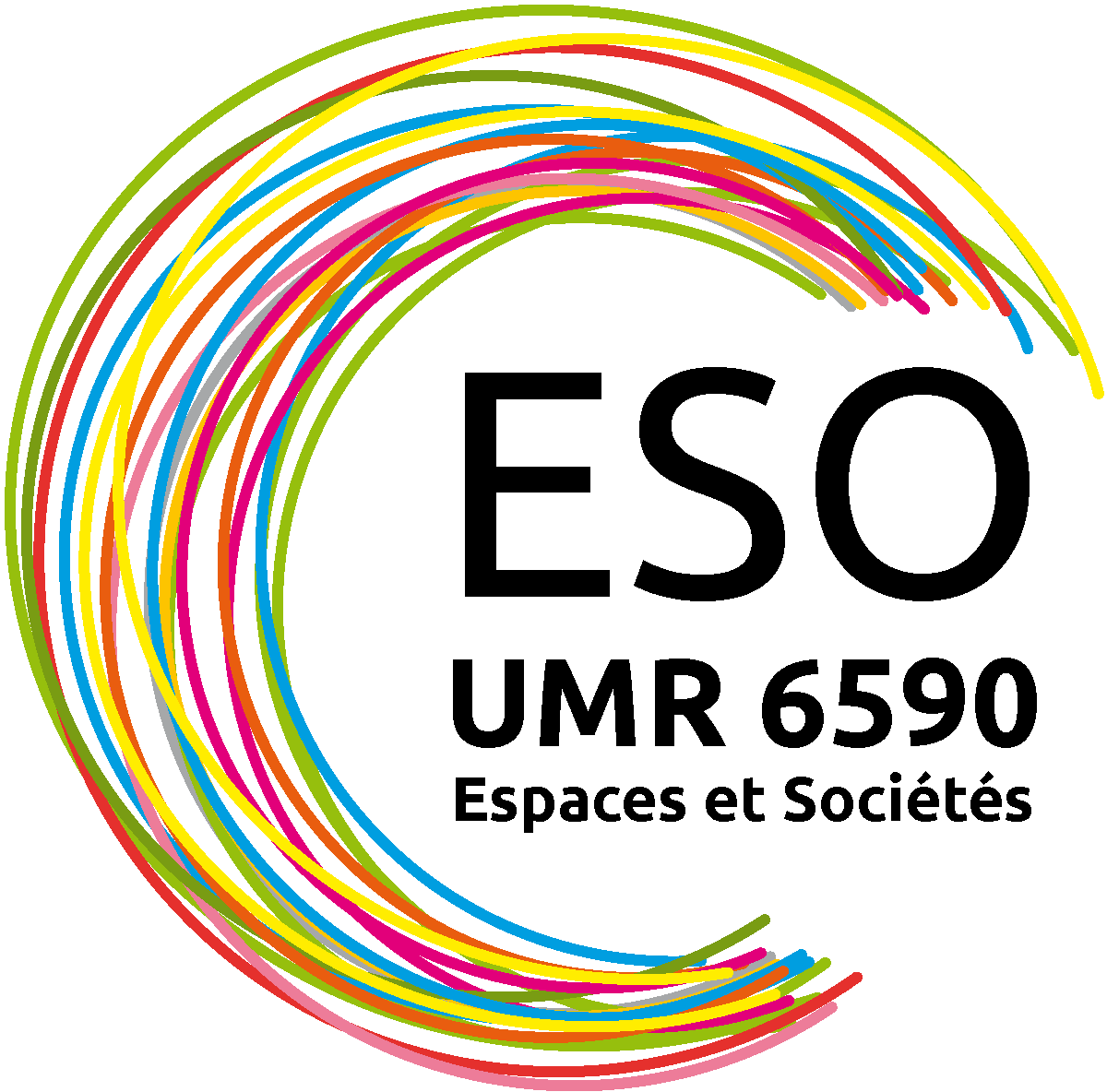 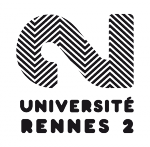 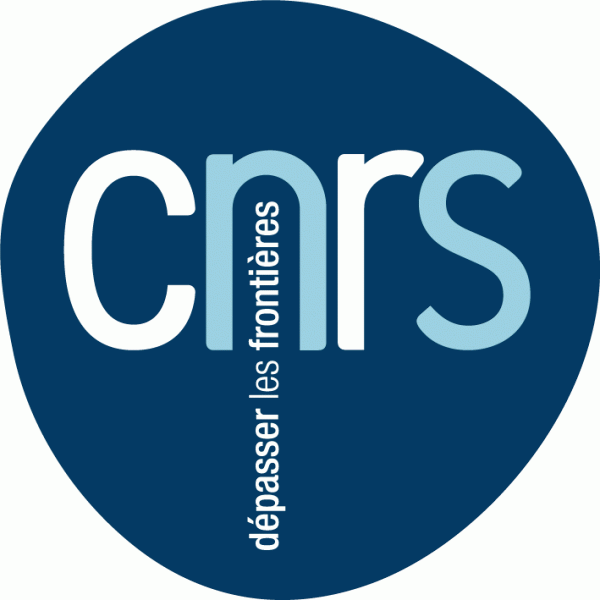 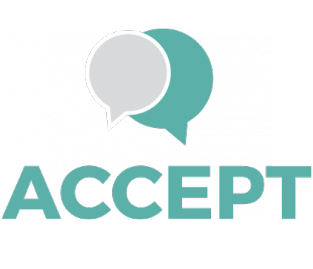 Les enjeux sociaux d’une controverse : questions autour de l’animal d’élevage
Véronique Van Tilbeurgh, UMR 6590, ESO-Rennes,
Université Rennes 2
ValorialConnection, Ploufragan, 21 juin 2017
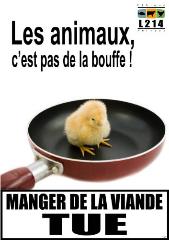 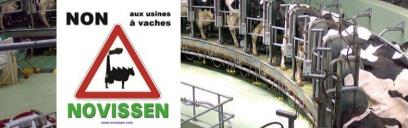 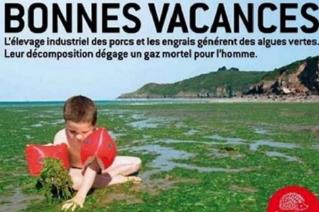 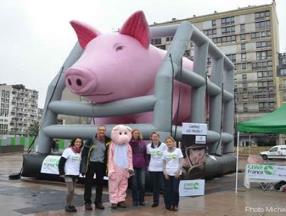 Comment donner du sens aux remises en cause de l’élevage pour y apporter des réponses ?
Acceptation sociale ou controverse
ValorialConnection, Ploufragan, 21 juin 2017
Objectifs de la présentation
Fournir des clés de compréhension des remises en cause de l’élevage à partir de la notion de controverse

1. La controverse sur l’élevage
C’est quoi une controverse ? Qui la compose ?
Comment elle fonctionne ?
Quels sont les enjeux de la controverse sur l’élevage ?

2. L’histoire de la controverse
La fin des consensus sur l’élevage
Normes et confiance 
Acceptabilité sociale et controverse
ValorialConnection, Ploufragan, 21 juin 2017
La notion de controverse
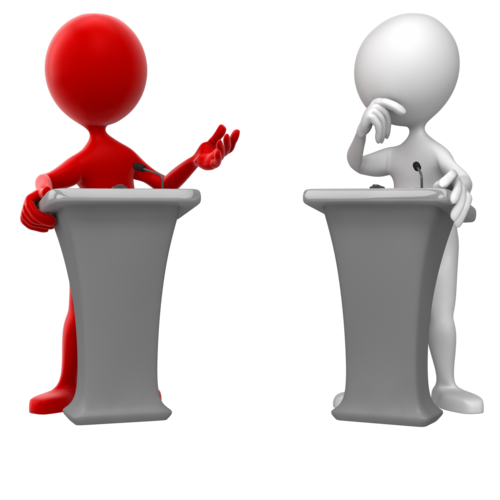 Un conflit tripartite :
2 parties qui s’affrontent
1 public juge

L’enjeu, rallier le public à sa cause :
Conflit argumenté
Contrôle de l’image
Stratégies de publicisation ou de confinement

L’épreuve, le public prend partie :
Remise en cause des thèses dominantes
Construction de nouveaux consensus sociaux
Modification des normes (juridiques, sociales, etc.)
ValorialConnection, Ploufragan, 21 juin 2017
Les vidéos de L 214
Abattoirs
L 214
Normes règlementaires
Normes sociales
DIRECT
Personnes en capacité de prendre des décisions pour la fermeture des abattoirs
INDIRECT
Audience des vidéos
Public
ValorialConnection, Ploufragan, 21 juin 2017
Les épreuves :La dynamique de la controverse
Les rapports de force :
La victoire d’1 partie se joue dans des rapports de force (pressions exercées par des lobbys, médias) et par consensus (code civil)
Soit pérennisation des positions dominantes, soit prise en compte de revendications

La victoire d’une partie :
Les normes juridiques, socio-économiques, professionnelles sont modifiées (code civil, fermetures d’abattoirs, etc.)
Certaines pratiques doivent évoluer pour se conformer aux nouvelles normes

La fin d’une épreuve :
Quand de nouveaux consensus sont trouvés
ValorialConnection, Ploufragan, 21 juin 2017
Les œufs de cage et « Monoprix »
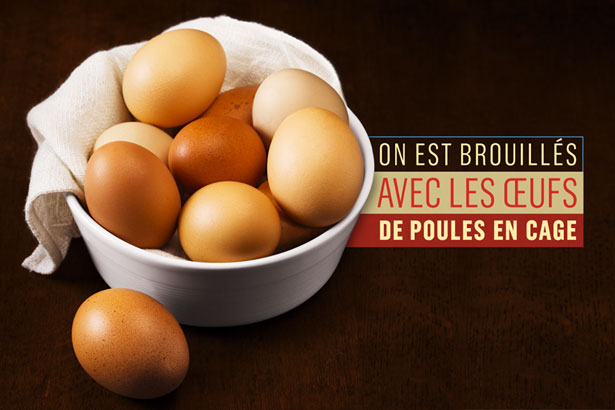 Associations
Normes sociales
Consommateurs-clients
La controverse sur l’élevage
Monde agricole
Monde associatif
Interprofessions
Environnement
R&D
Syndicats
Protection animale
Abolitionnistes
Eleveurs
Médias
IAA
Welfaristes
Citoyens / Consommateurs
Pouvoirs publics
Politiques
ValorialConnection, Ploufragan, 21 juin 2017
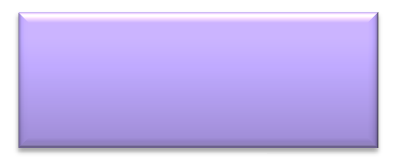 CONTROVERSE
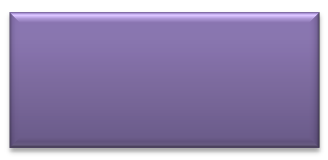 INCERTITUDE
Controverse et incertitude
Remise en question de normes établies
Notion de risque : raisonnement probabiliste
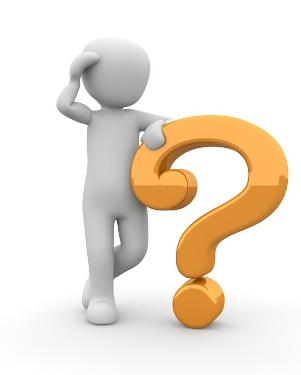 Multitude de sens concurrents portés par différents types de connaissances
Nature des questions : diffuses, difficilement décelables
Expertise = Réponse objectivée ?
Parfois impossible…
Parfois non nécessaire…
Parfois insuffisante…
 Enjeu pour les parties-prenantes : réduire la marge d’incertitude du public
ValorialConnection, Ploufragan, 21 juin 2017
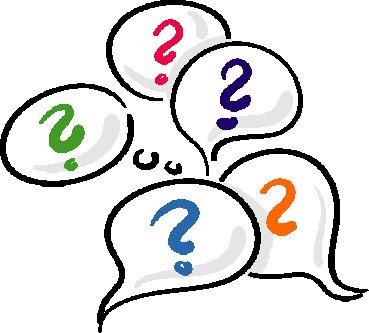 Les incertitudes de l’élevage
Socioéconomique
Condition animale
Sanitaire
Environnement
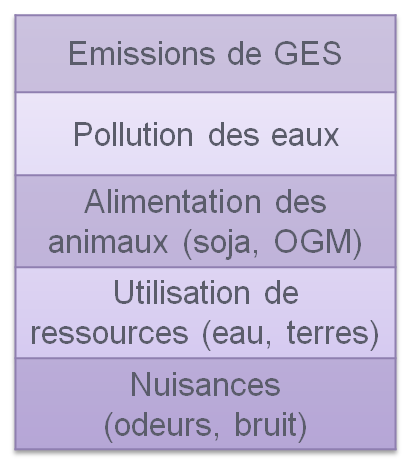 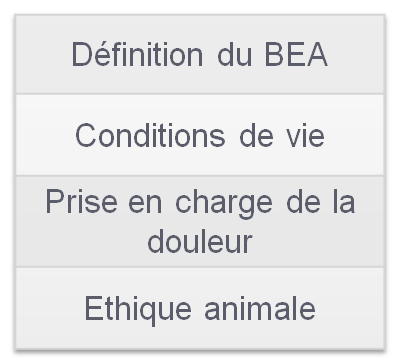 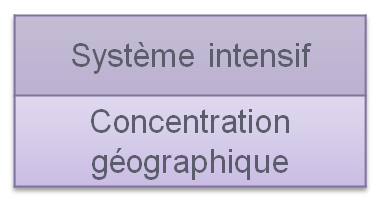 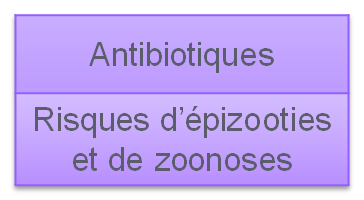 =   arguments contre la consommation de viande 
(et produits animaux)
ValorialConnection, Ploufragan, 21 juin 2017
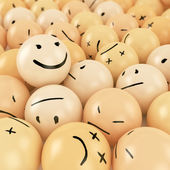 Les enjeux de la controverse
Controverse : 
remise en cause du compromis sur ce que doit être l’élevage, le traitement de l’animal, etc.
Enjeu : retrouver des accords sur tous les points controversés

Quatre grands désaccords autour de l’élevage :
Façon d’élever les animaux (+ mise à mort)
Impact des activités humaines sur les milieux naturels
Impact sur la santé de la production animale
Modèles de développement

 Pas de compromis sur la place de l’élevage dans la       société et sur le traitement des animaux
ValorialConnection, Ploufragan, 21 juin 2017
2. Histoire de la controverse
Le consensus social dans les sociétés agraires :
Rapport à l’animal et au milieu biophysique envisagés dans leur dimension productive 
Sauvage vs. Domestique

Les prémices de la controverse, milieu du 19ème s. :
Transformation des pratiques agricoles :
Révolution Industrielle : changement de statut des animaux
Développement de la zootechnie : races et cartésianisme
Eloignement des abattoirs
Transformation des rapports à la Nature :
Emergence de l’animal de compagnie
1ers zoos et fascination pour le sauvage
1ères lois de protection animale
ValorialConnection, Ploufragan, 21 juin 2017
Des valeurs en concurrence dès le milieu du 20ème s.

Diversification de l’agriculture :
Diffusion de l’agriculture « moderne » : rationalisation, intensification  modèle dominant
Création de systèmes alternatifs agricoles
Essor de l’éthique environnementale :
Biocentrisme, écocentrisme, anthropocentrisme
Mouvement associatif (FFSPN 1968)
Politiques publiques environnementales (Parcs nationaux, Min. Envi., 1971)
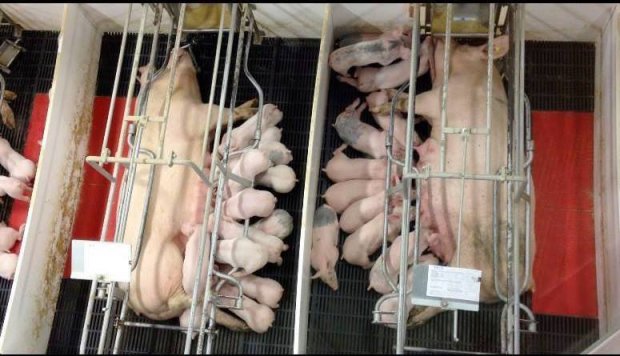 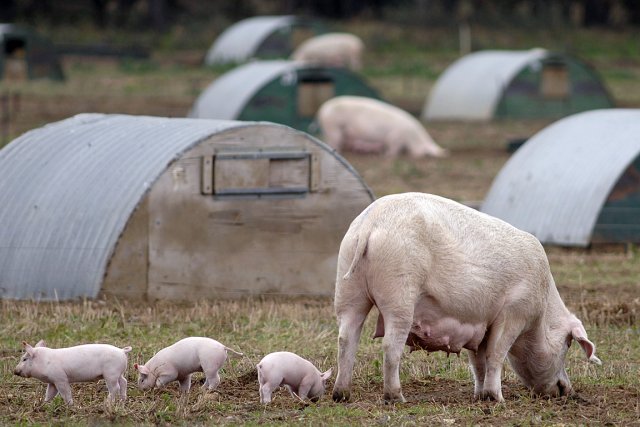 Diversification des éthiques animales :
Welfarisme, Abolitionnisme (P.Singer 1975), droit des animaux
Multiplication des collectifs militants (OABA 1961), PMAF, CIWF,…

 Avec modernisation de l’agriculture : 
fin de la sté agraire en France, fin d’une connaissance partagée de l’élevage 


Fin d’un consensus autour de l’élevage
Emergence de différents modèles de production
Emergence de demandes sociales diversifiés
Contradiction entre certaines demandes sociales et modèles d’élevage (intensifs en particulier)
ValorialConnection, Ploufragan, 21 juin 2017
La « vache folle » (1996-2000),une crise de confiance majeure
Crise responsable de plusieurs « chocs » :
Mise en évidence de pratiques d’élevage (alimentation)
Abattages massifs

Reprise de la consommation, dans une tendance à la baisse… Mais…
Inquiétude durable vis-à-vis de l’industrialisation des systèmes de production
ValorialConnection, Ploufragan, 21 juin 2017
Retrouver un consensus et réduire l’incertitude 

 Le rôles des normes réglementaires
Normes environnementales : Dans les années 1980 sans résoudre totalement le problème depuis
Normes sur le bien-être animal : jugées largement insuffisantes au regard des demandes sociales et insuffisamment respectées (abattoirs) 

Le sens des normes réglementaires :
Pour l’éleveur = fin en soi, une autorisation à produire
Demande sociale = leur respect n’est pas un gage de bonnes pratiques, elles ne permettent pas de rétablir une confiance à l’égard de l’élevage
Rétablir la confiance: invalider les différentes raisons de se méfier
ValorialConnection, Ploufragan, 21 juin 2017
ConclusionAcceptabilité sociale
Mesure qualitative et quantitative des contestations
Evaluation de la robustesse des remises en cause
Penser la faisabilité des demandes sociales pour rendre acceptable
Acceptabilité sociale / controverse 
Polarisation des positions, introduction d’un déséquilibre :
Acteurs légitimes à définir l’élevage et à le rendre acceptable 
Clivage agriculture / société
Discrédit d’acteurs :
Négation d’autres valeurs et éthiques 
Hiérarchisation des énoncés :
Réflexion sur des pratiques particulières, empêchant de penser le rôle social de l’élevage dans sa globalité
Question de la « faisabilité » : empêche de penser ce qui remet trop en cause le modèle dominant
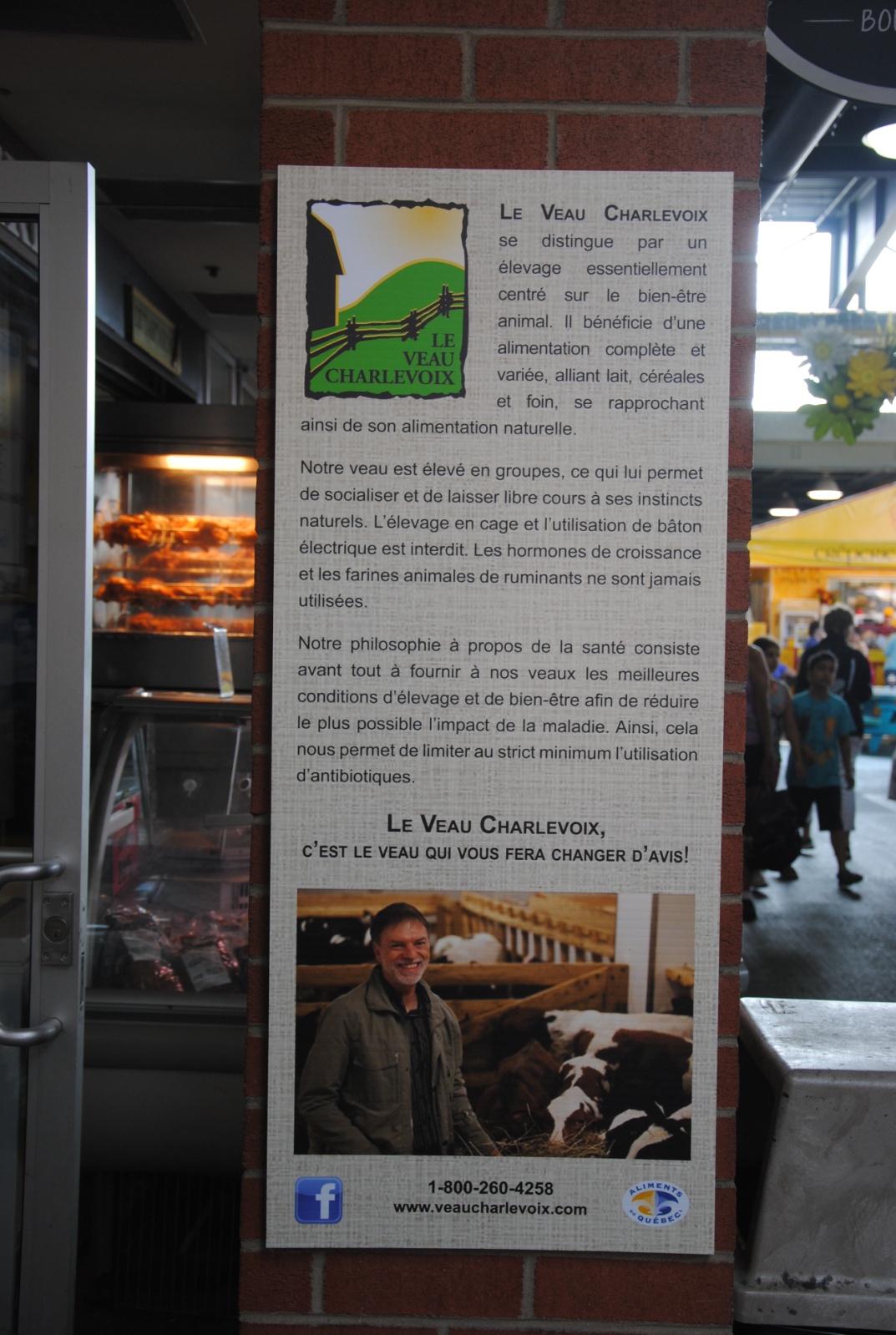 Penser en termes de controverse :

Identifier les énoncés questionnant l’élevage,

- Leur apporter des réponses permettant de réduire l’incertitude autour de pratiques acceptées
ValorialConnection, Ploufragan, 21 juin 2017
Merci de votre attention !
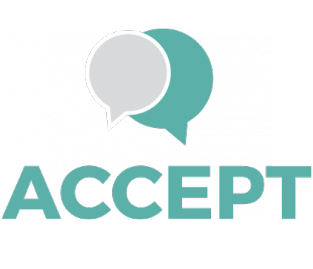 Pour aller plus loin : 
http://accept.ifip.asso.fr